Geologic Time: Fossils & the Rock Record
Chapter 21
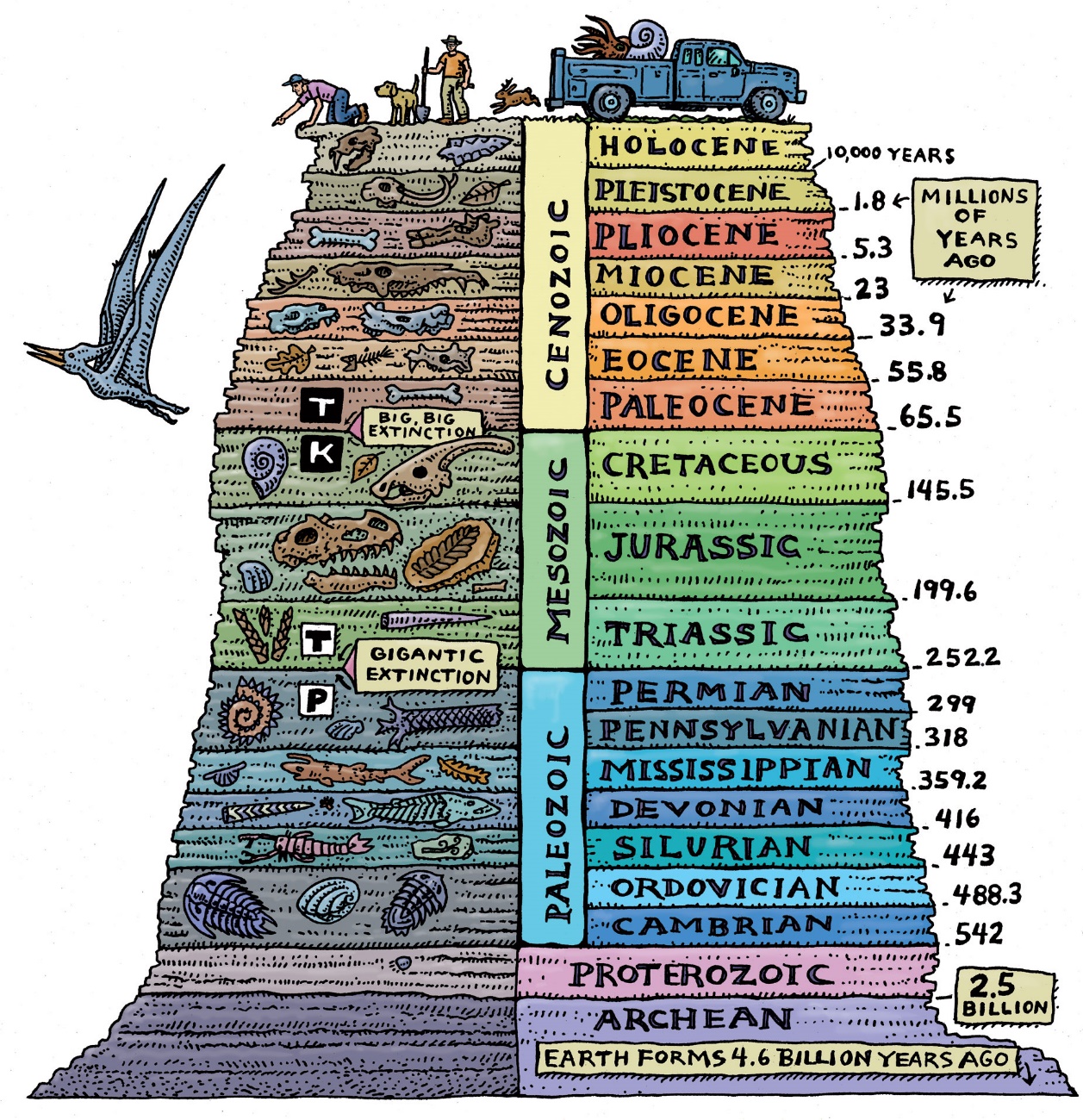 Geologic Time & Fossils
1
http://greenforecast.com/wp-content/uploads/2013/04/geologic-time-drawing.jpg
Objectives: Geologic Time Scale
I understand how Earth’s history is divided into sections of time called the geologic time scale.  This means I can:
Explain how major changes mark the boundaries between the sections.
Discuss the general changes in organisms from the appearance of life on Earth to present day.
Geologic Time & Fossils
2
Objectives: Fossils
I can describe the characteristics of Index Fossils and explain how Index Fossils are used.
Discuss how fossils can be used to interpret Earth’s past physical and environmental history.
Geologic Time & Fossils
3
Objectives: Dating of Rocks
I can apply the principles for determining relative age to interpret rock sequences. This means I can:
Determine the oldest and youngest layers using the Law of Superposition.
Determine the relative age of layers and intrusions
Match rock layers in different areas using Correlation.
I can apply the principles for determining absolute age using radioactive decay rates and half-life(s).
I can discuss the differences in the radioactive decay of different elements. This means…
I can describe when to use Carbon-14 vs Uranium-238.
I can describe limitations of Carbon-14 and Uranium-238 when dating objects.
Geologic Time & Fossils
4
Rock layers can be seen on this exposed cliff.  Each layer represents a certain span of time.  
What techniques can scientists use to estimate the age of the rock?
Geologic Time & Fossils
5
TWO Types of Dating of Rocks
Geologic Time & Fossils
Section 21.2 & 21.3
How scientists study Earth’s history
Two Types of Dating
7
Absolute Dating determines the actual NUMERICAL age in years
Relative Dating simply classifies rocks or fossils as older or  younger
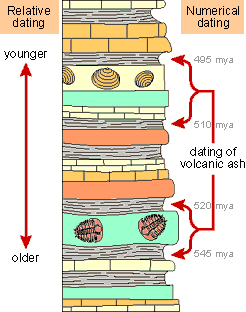 Geologic Time & Fossils
Absolute -Age Dating of Rocks
Geologic Time & Fossils
Section 21.3
How scientists study Earth’s history
Radioactive Decay
Review:  Absolute Dating determines the actual NUMERICAL age in years
Radioactive decay of elements is used to determine the absolute age of rocks
Radioactive elements decay into a new element
Example: Carbon changes into nitrogen
Geologic Time & Fossils
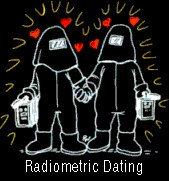 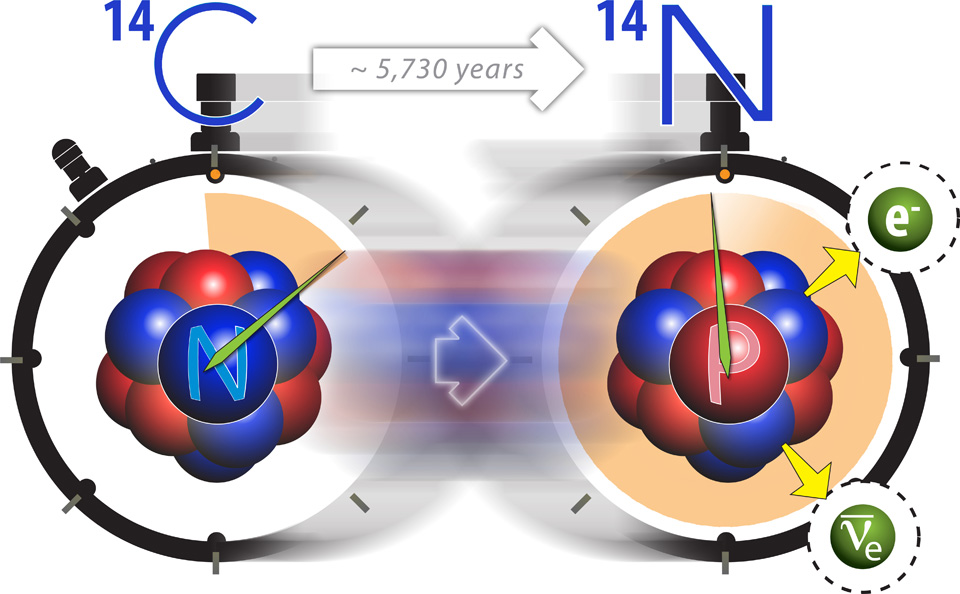 Half-Life
The half-life of an element is the time it takes for half (50%) of the atoms in the element to decay into a new element.
By measuring the percent of original element left, absolute age can be determined.
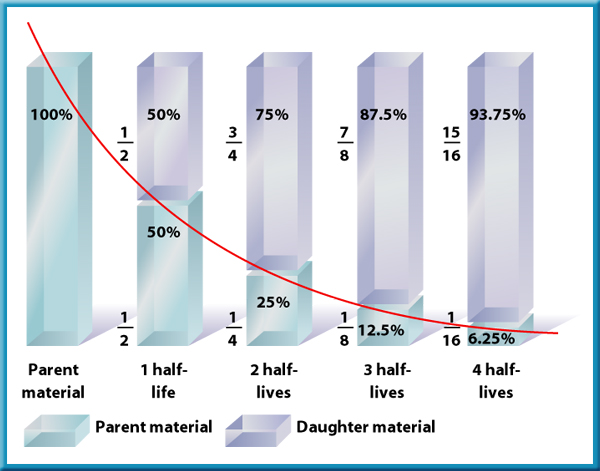 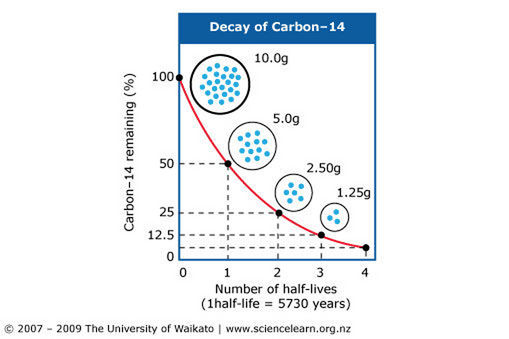 Geologic Time & Fossils
Your Turn:Half-Life Determination from Graph
11
What is the half-life of the element in the graph below?
Geologic Time & Fossils
Answer: 
Half-Life Determination from Graph
****Additional Half-Life Problems at End of Note Packet
Review of Computer SimulationsWhat Radioactive Elements can be used for Dating?
13
Geologic Time & Fossils
0
14
Radiometric Dating of Fossils
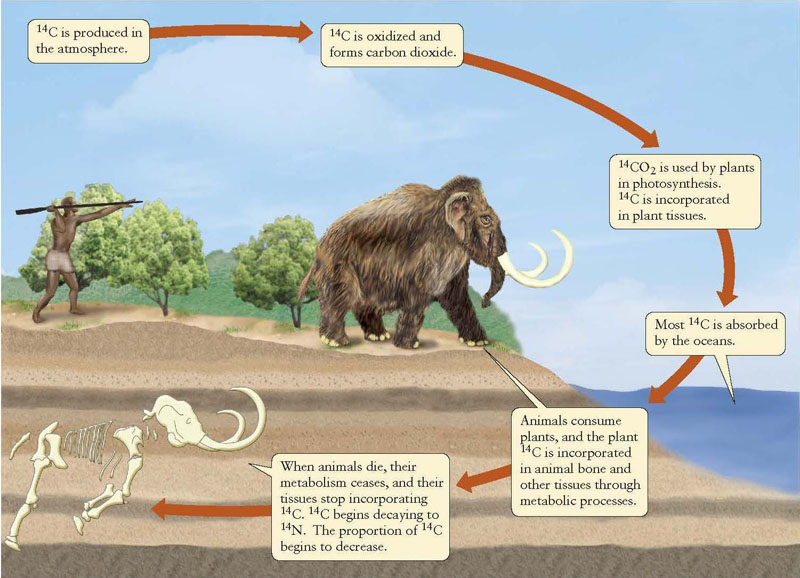 Geologic Time & Fossils
Figure 2.5A
Figure 2.5B
[Speaker Notes: Radioactive elements are also used in diagnostic medical procedures. The release of the radioactive decay is monitored by sophisticated instruments and assists in the diagnosis of diseases such as cancer and kidney failure. Radiation can also be used as a treatment. (Cancer patients receive radiation to kill the cancer cells, and hyperthyroid patients receive radioactive iodine to reduce the activity of the thyroid gland.)

Medical Diagnosis
Radioactive tracers used for diagnosis, through sophisticated imaging instruments such as PET scans
“Hot spot” below is area of throat cancer]
Carbon Dating
15
C-14 is used to date once-living remains
During life, animal breathes in CO2 and eats carbon in foods
After death, no more C-14 is taken in.
Age of a fossil is calculated by how much C-14 is left.
Older fossils have:
Less C-14 
More Nitrogen (What C-14 turns into)
Can only be used on FOSSILS, less than 50,000 years old
Geologic Time & Fossils
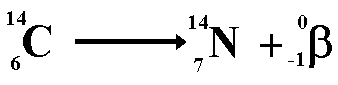 Other Radioactive Elements
16
Other elements used to date ROCKS include:
Uranium-238 (U-238) 
Half-life = 4.5 Billion Years
Used on ROCKS over 10 million years old
Uranium changes to Lead
Uranium-235 (U-235) Half-life = 0.7 Billion Years
Potassium-40 (K-40)   Half-life = 1.25 Billion Years
Geologic Time & Fossils
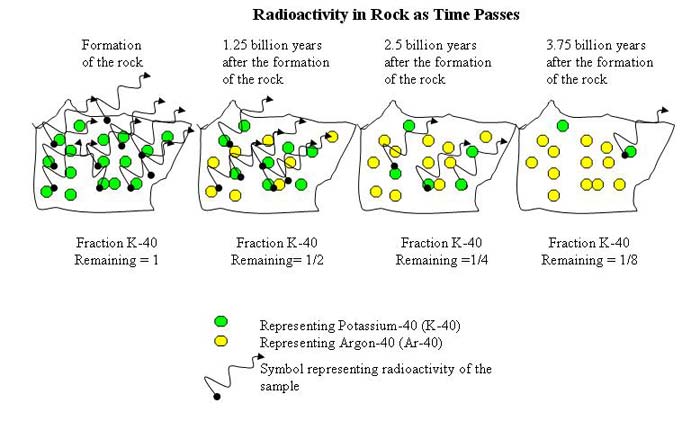 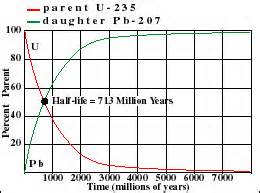 Uranium-238 Calculations
17
Uranium-238 Half-life = 4.5 Billion Years
Geologic Time & Fossils
Uranium-238 Calculations
18
Uranium-238 Half-life = 4.5 Billion Years
Geologic Time & Fossils
Relative-AgeDating of Rocks
Section 21.2
How scientists study Earth’s history
Geologic Time & Fossils
19
Ways to Determine Relative Age
Law of Superposition can be used in rock that is not disturbed (moved around by tectonic forces)
Older rocks on bottom.

Younger rocks on top.
Geologic Time & Fossils
20
Ways to Determine Relative Age
Uniformitarianism = Theory that states the processes happening on Earth today have been occurring since Earth began. 2 types of processes:
Slow everyday processes 
take thousands of years to change the land
Erosion, deposition, etc
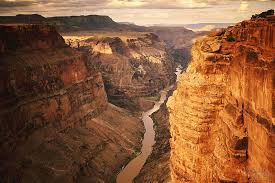 Violent & sudden events
change the land instantly: 
earthquakes, asteroid collision, etc.
Geologic Time & Fossils
21
3.  Exceptions to Law of Superposition
Earthquakes, volcanism, flooding, weathering & erosion: 
Disturb the rock layers
Make it difficult to use the Law of Superposition

Intrusion: Magma that flows into cracks of existing rocks and cools into igneous rock:
Intrusions are always younger than the layers they pass through
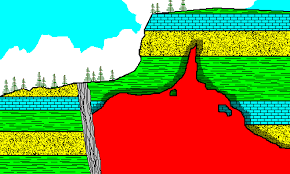 Geologic Time & Fossils
22
Faults cause layers to shift up or down
Geologic Time & Fossils
23
Intrusions must be younger than the rock they pass through.  
You cannot go 
through something unless it was there
 first!
Geologic Time & Fossils
24
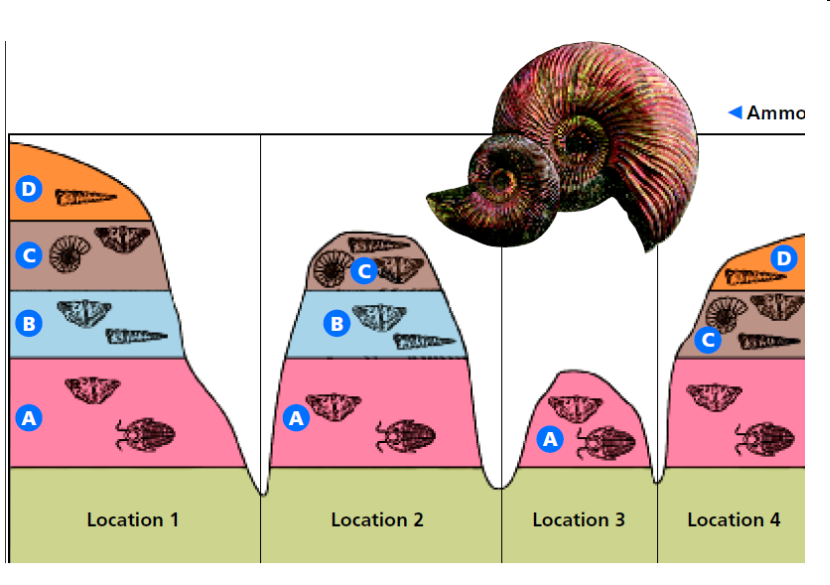 Erosion can cause layers to disappear.
Geologic Time & Fossils
25
4.  Distinctive Sediment Layers
Correlation is matching rock layers from one location to another by matching index fossils and/special layers. Examples:
Sandstone containing oil, ammonite fossils 
Grand Canyon (Arizona), Zion (Utah), Bryce (Utah)
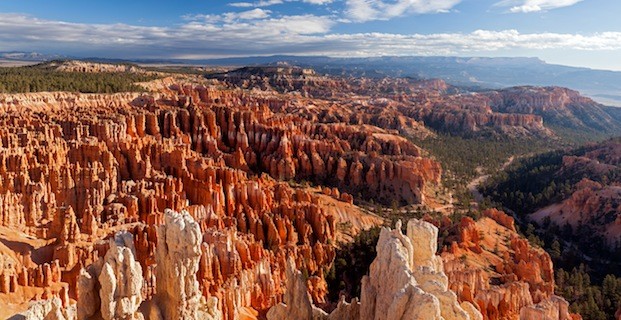 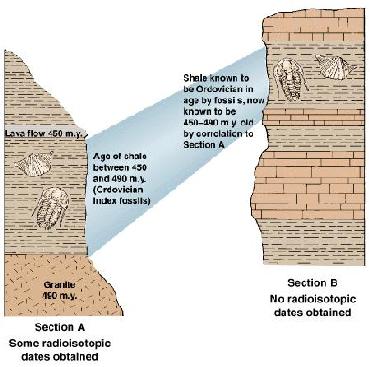 http://lc3.littlechute.k12.wi.us/staff/cchoudoir/Class%20Website/Geologic%20Time/RD%20Reading_files/image020.jpg
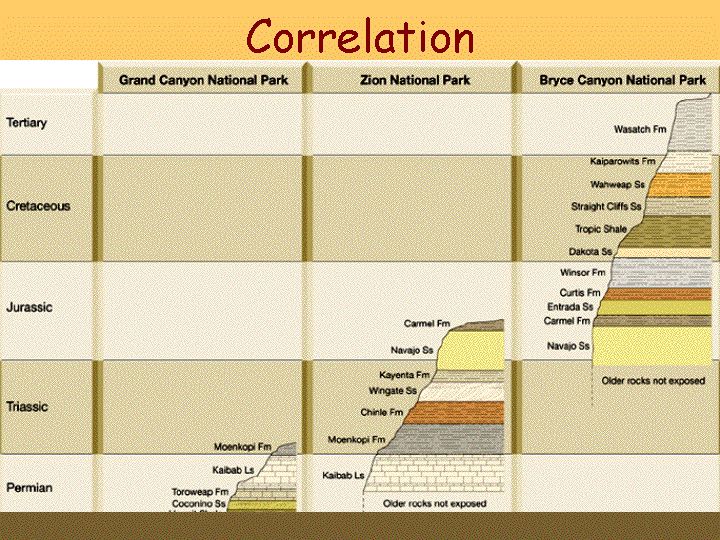 Geologic Time & Fossils
26
https://fc.wellesley.k12.ma.us/~Rita_Chang/FOV1-0001E023/FOV1-0002867C/correlation.jpg
Distinctive Sediment Layers Continued
Short-lived events such as asteroid impact or massive volcanic eruption form DISTINCTIVE layers used to determine relative age
Examples:
Mount St. Helen’s 1980 – ash over several states makes a layer known to have been made in 1980
Asteroid impact at the boundary of the Mesozoic and Cenozoic time periods left a layer of space material.
Layer is age of the dinosaur extinction
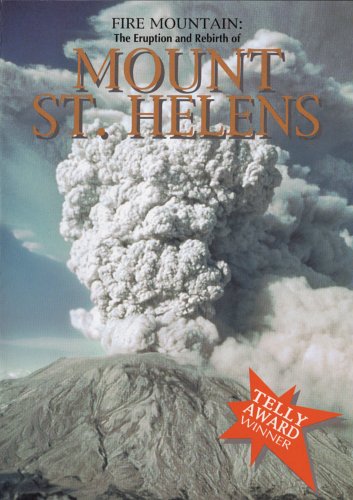 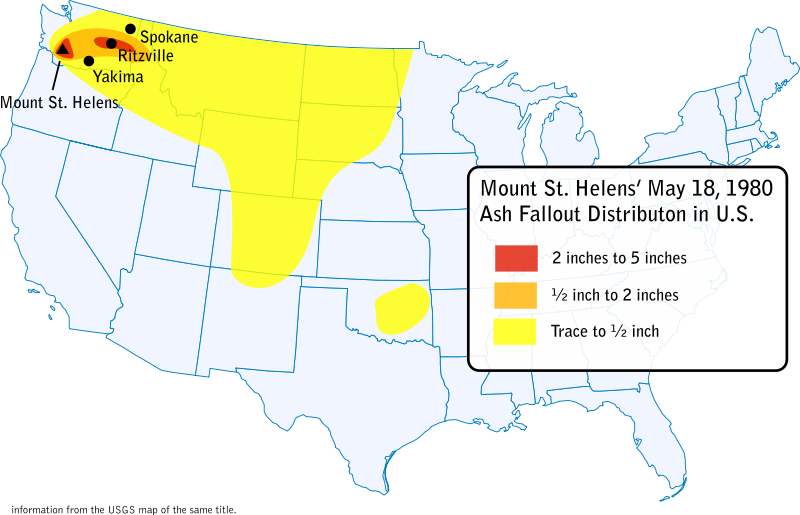 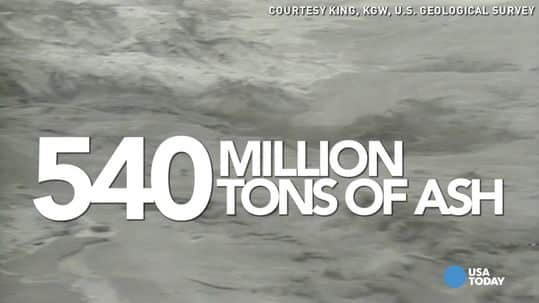 Geologic Time & Fossils
27
Iridium – Evidence of Asteroid Yucatan
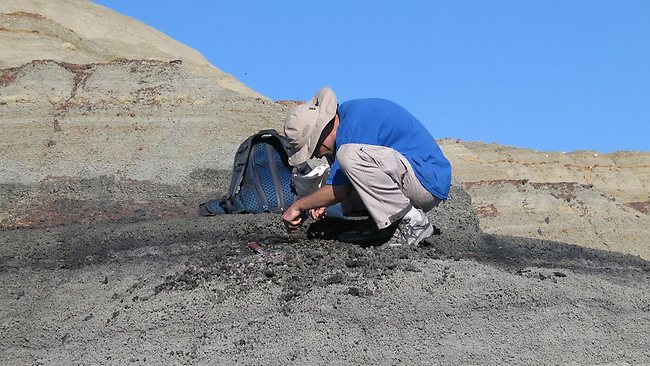 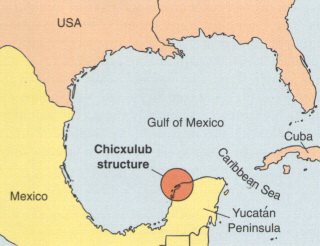 Geologic Time & Fossils
28
http://www.sciencemag.org/content/327/5970/1214/F2.large.jpg
Measuring Time
According to current theories, the Earth has existed for 4.6 billion years
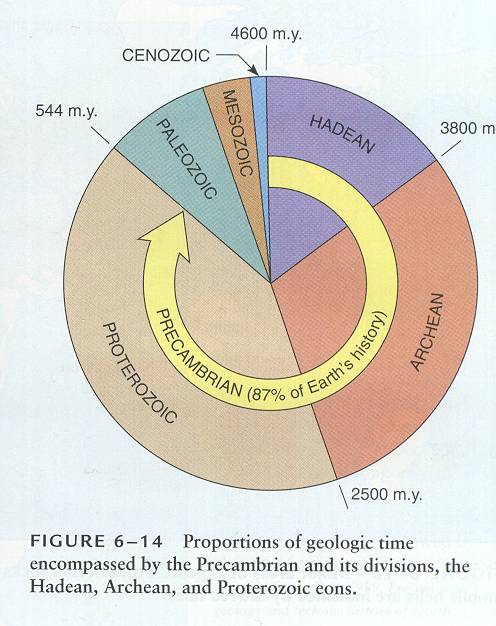 Geologic Time & Fossils
29
What Units of Time are Used to Measure Earth’s History??
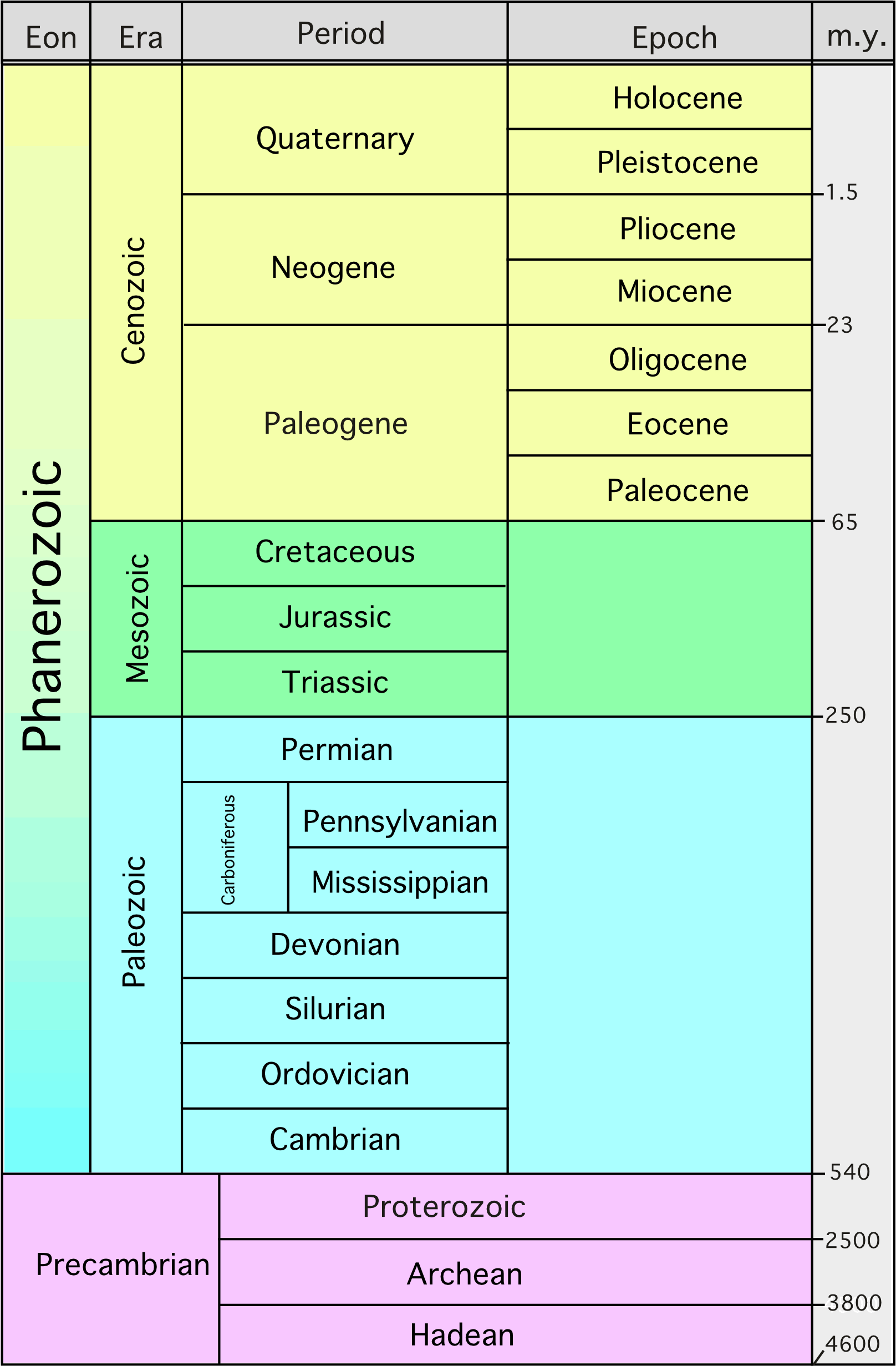 The 4 Main Units:
Eon: Largest amount of time
Era
Period
Epoch: Smallest amount of time
Geologic Time & Fossils
30
What Units of Time are Used to Measure Earth’s History??
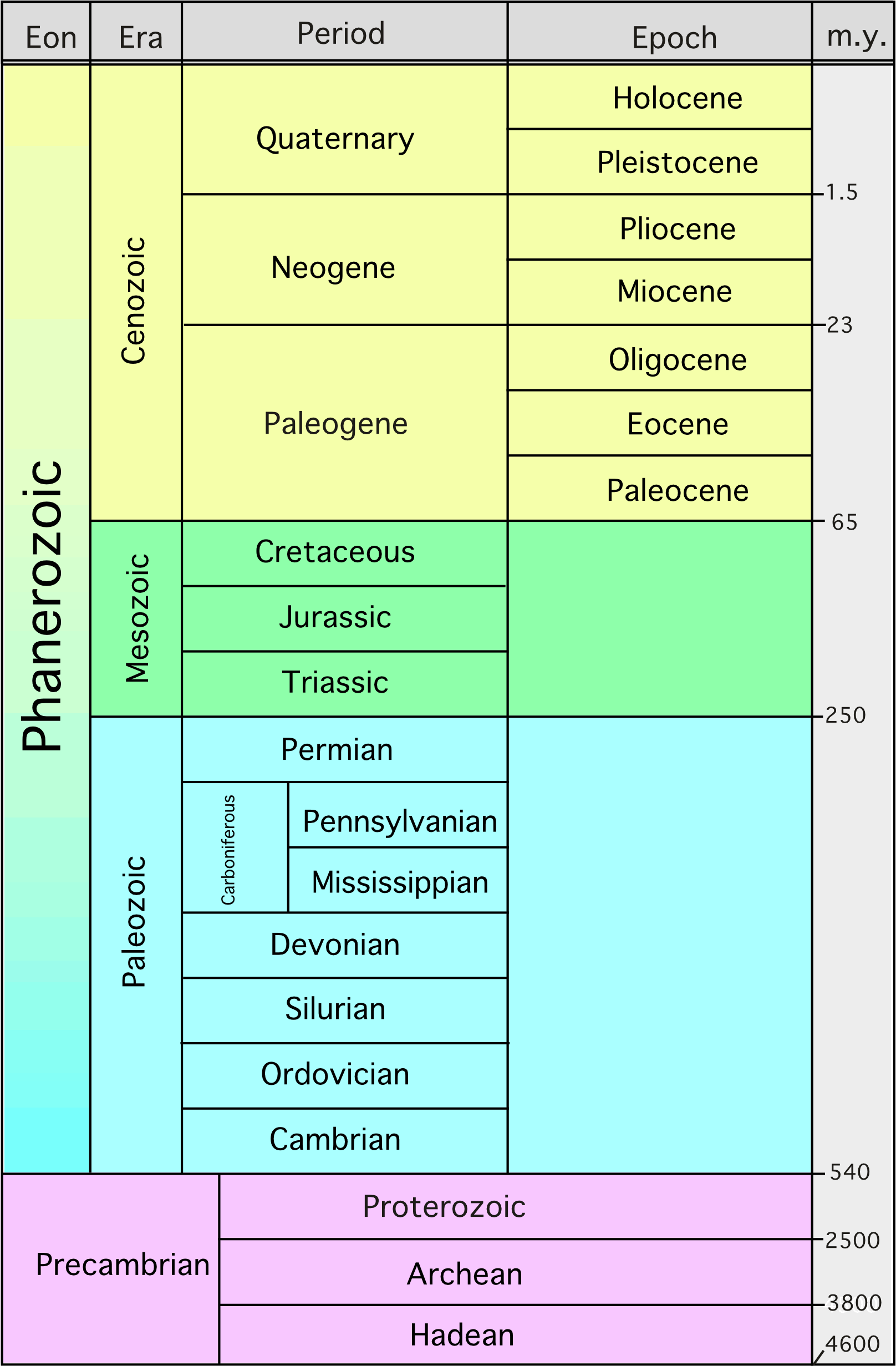 How Are They Listed?
Recent at top
Oldest listed at bottom
Geologic Time & Fossils
31
Precambrian Time
Began with the formation of the Earth (4.6 billion years ago) 

At first, there was                                                no oxygen or living things

The first organisms                                 appeared in the oceans                                        3.6 billion years ago
They were single-celled bacteria
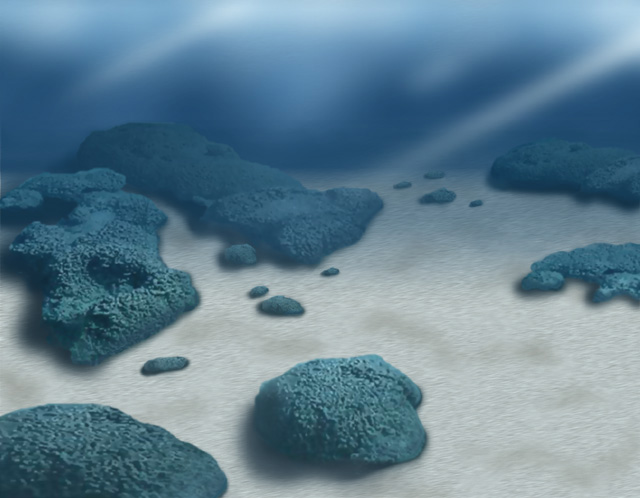 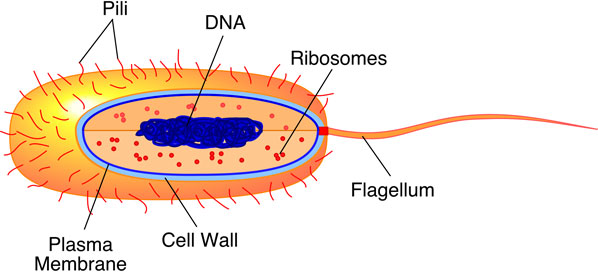 Geologic Time & Fossils
32
Cambrian Explosion – Beginning of Paleozoic Era
The CAMBRIAN EXPLOSION marks the boundary between Precambrian Time & Paleozoic Era.
MANY new  and complex life forms appeared 
Organisms had hard parts (shells, exoskeletons) which left many more fossils
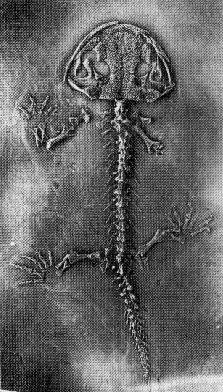 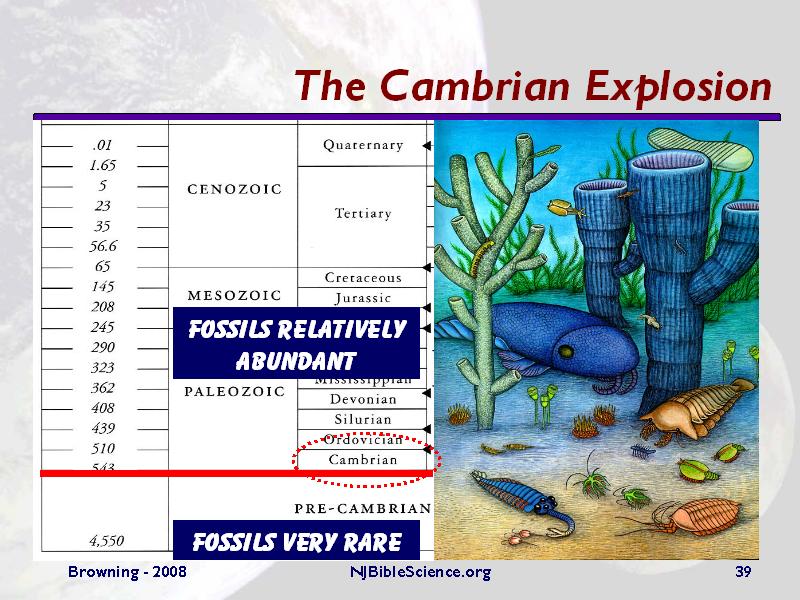 Geologic Time & Fossils
33
Beginning of Mesozoic Era
Many ocean animals became extinct at the boundary between the Paleozoic & Mesozoic Eras.
Dinosaurs appear
Mesozoic Era is know as the “Age of Reptiles”
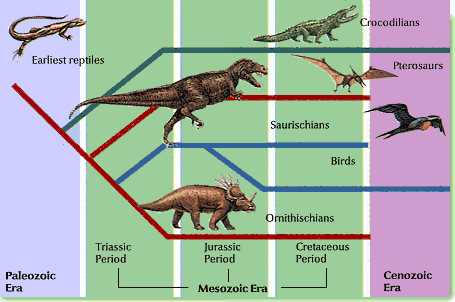 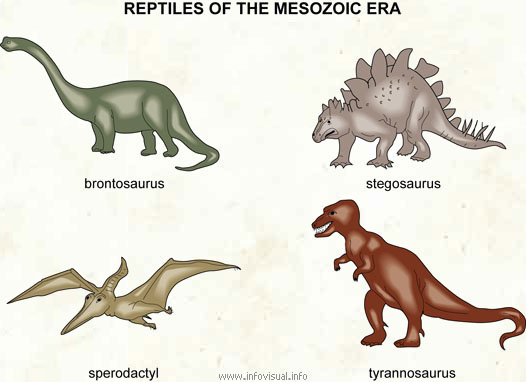 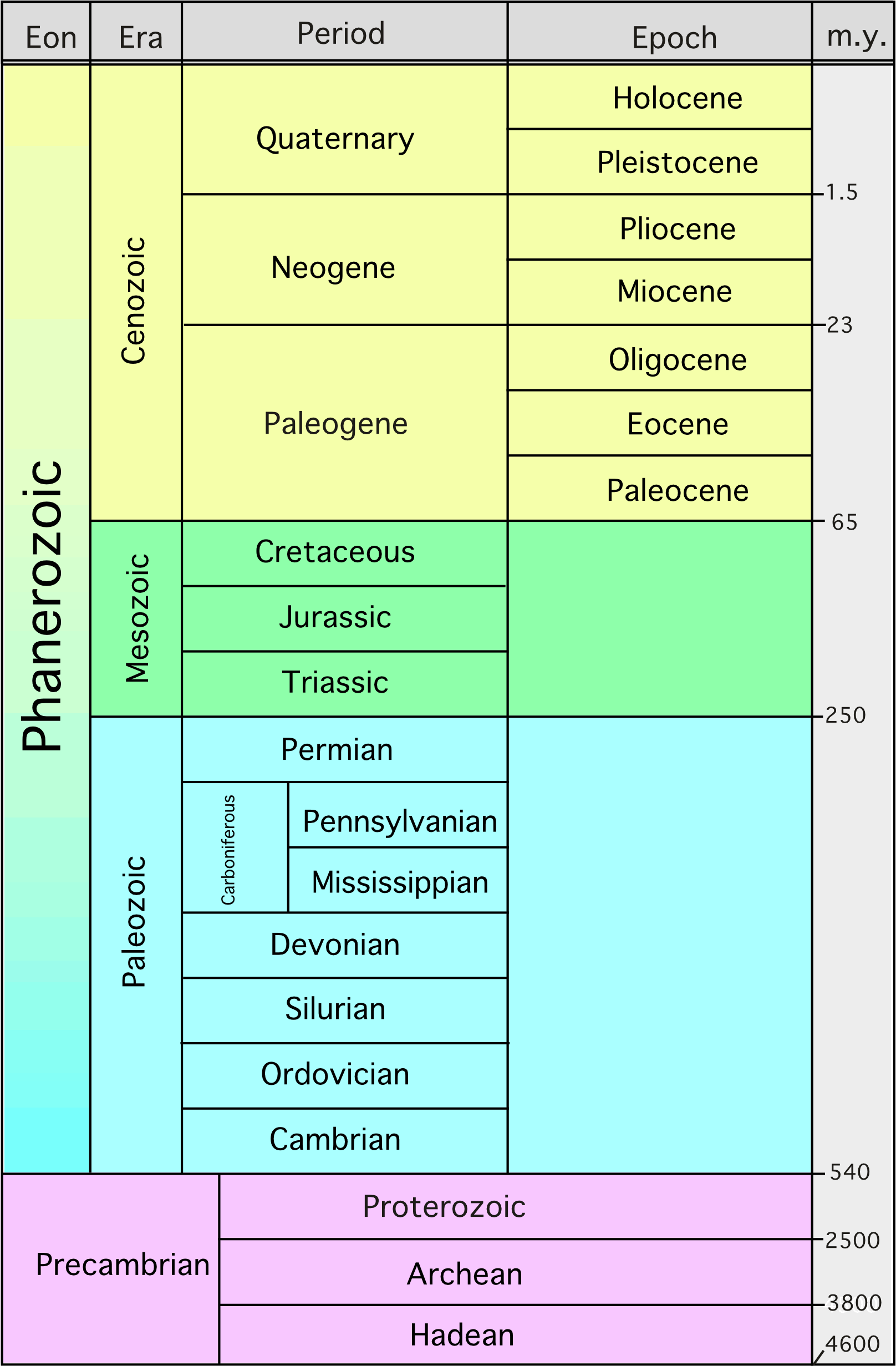 Geologic Time & Fossils
34
End of Mesozoic Era
All dinosaurs and many animals & plants went extinct

Theory: 
Scientists think an asteroid hit Earth
Dust clouds blocked the sun, causing plants to die, then herbivores, then carnivores.
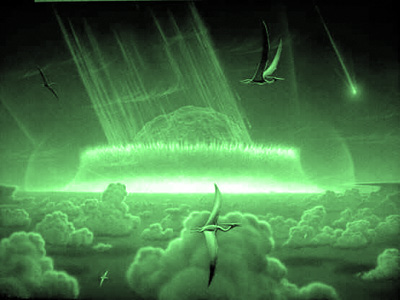 Geologic Time & Fossils
35
Cenozoic Era
Current era – the one we are living in

AKA: Age of mammals. 
Humans  appear.

We know the most 
about this era because 
the fossils are in the
 top layers and are 
easier to find
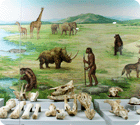 Geologic Time & Fossils
36
Why do we switch eras?
Using the information on pages 4-6 of your notes, work with your group and create an inference on how time is divided.
Geologic Time & Fossils
37
Class Discussion: What are the Actual Reasons There Are Era Switches?
Geologic Time & Fossils
38
How Are Smaller Periods & Epochs Divided?
Smaller divisions of time (Periods & Epochs) are based on changes in life forms AND land formation. Examples:
North America is covered by shallow seas
Pangea breaks up
Rocky Mountains form
Grand Canyon forms
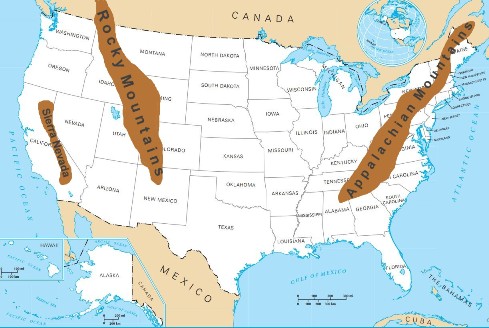 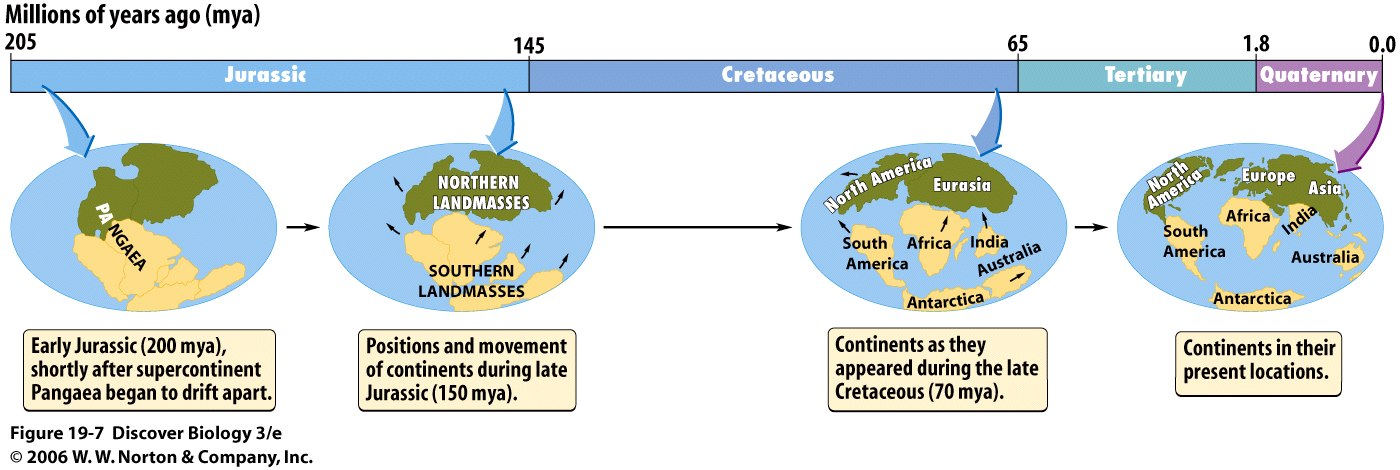 Geologic Time & Fossils
39
Remains of Organisms in Rock Record Section 21.4
Fossil = Remains or evidence of a once-living plant or animal

Fossils help scientists approximate:
When life began
Types of animals and plants 
Extinction of species

Most organisms decay and don’t become fossils
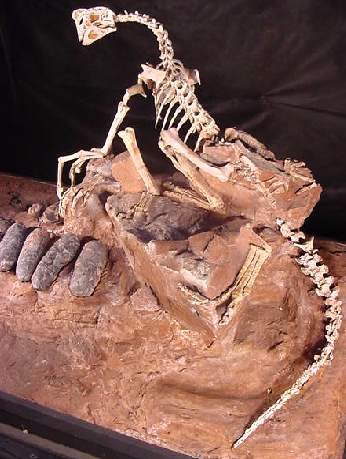 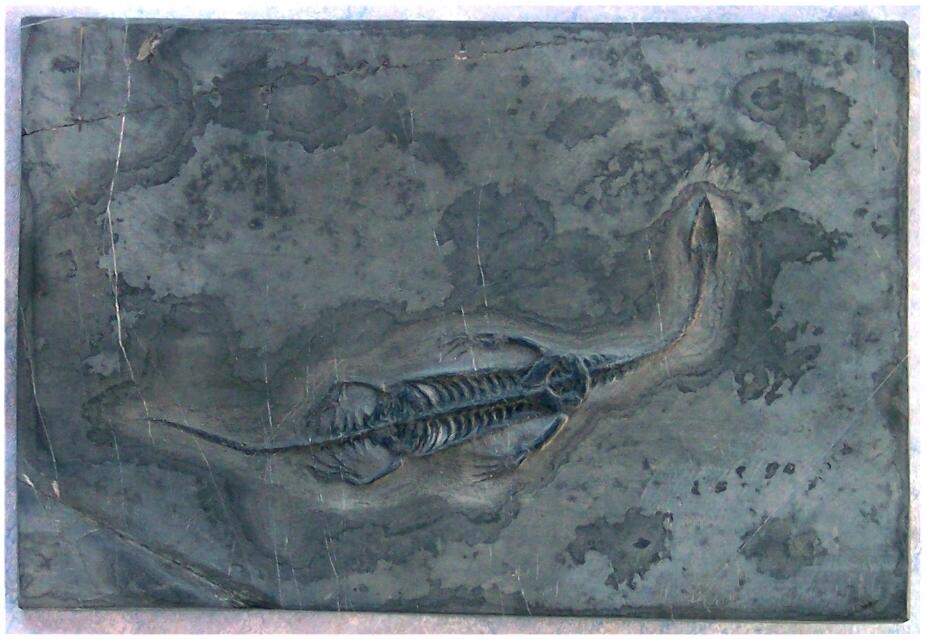 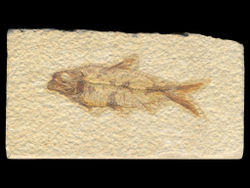 Geologic Time & Fossils
40
Remains of Organisms in Rock Record Section 21.4
Fossils are more likely to form if:
Quick burial occurs. 
Protects the fossil from being eaten by predators 
Prevents it from being weathered. 
Organism has hard body parts (bones, teeth, shells)
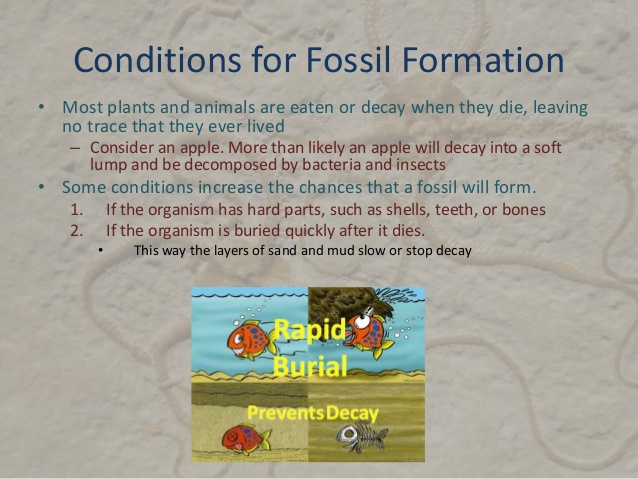 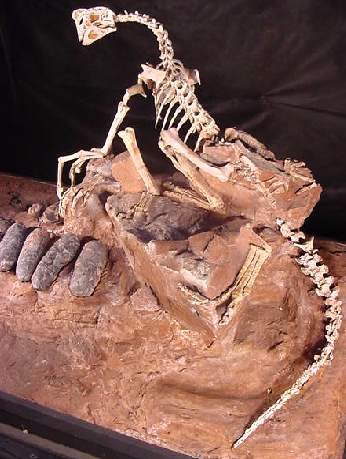 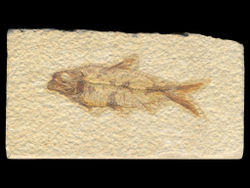 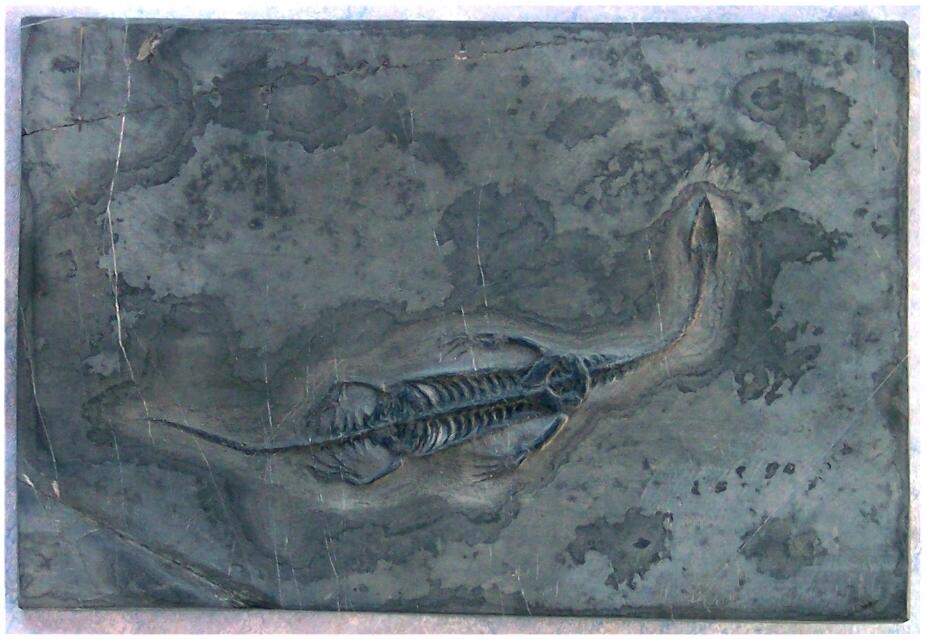 Geologic Time & Fossils
41
Index Fossils
Index Fossils = Fossils used to match rock layers or to determine the age of a rock layer.
Characteristics needed to be an Index Fossil:
Easily recognized
Widespread 
Lived during a short time 
Examples: Trilobites, dinosaurs
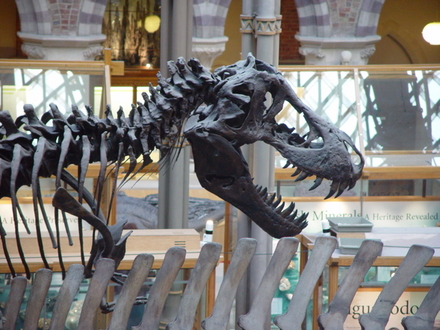 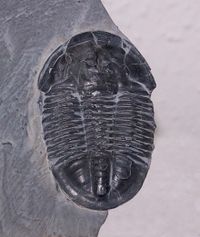 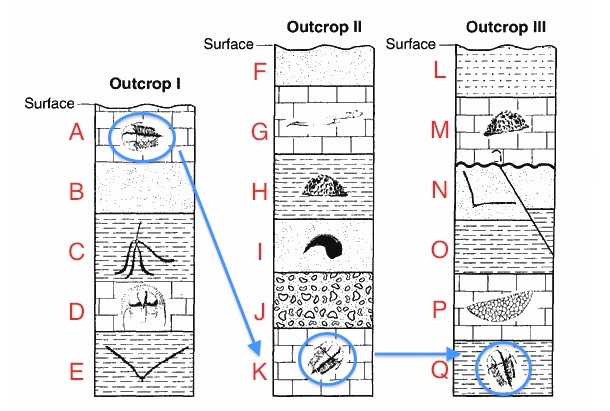 Geologic Time & Fossils
42
Trace Fossils
Trace Fossils = INDIRECT evidence of the activity of life. 
Examples include:
Fossilized tracks
Trails and burrows 
Fossilized dung (coprolites) – can help scientists learn about eating habits of ancient animals
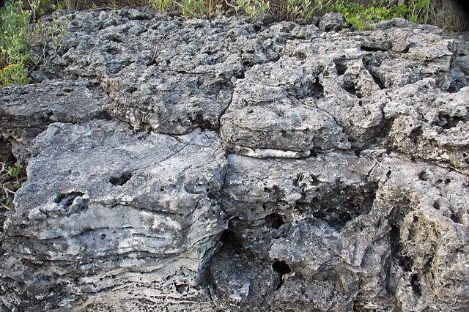 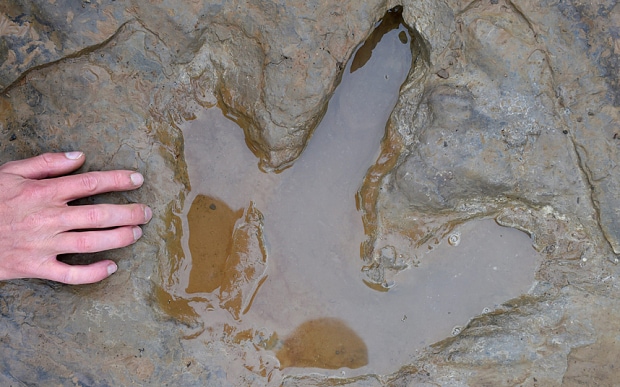 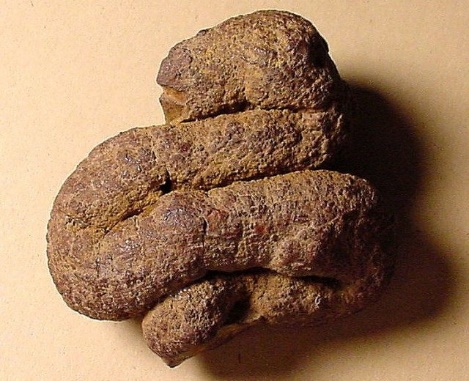 Geologic Time & Fossils
43
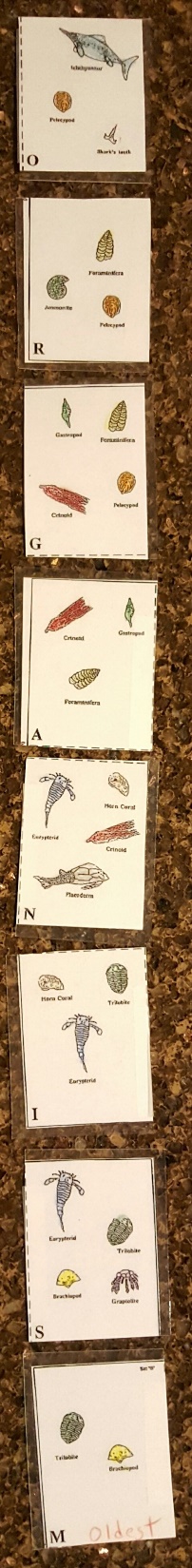 Who’s On First Layers
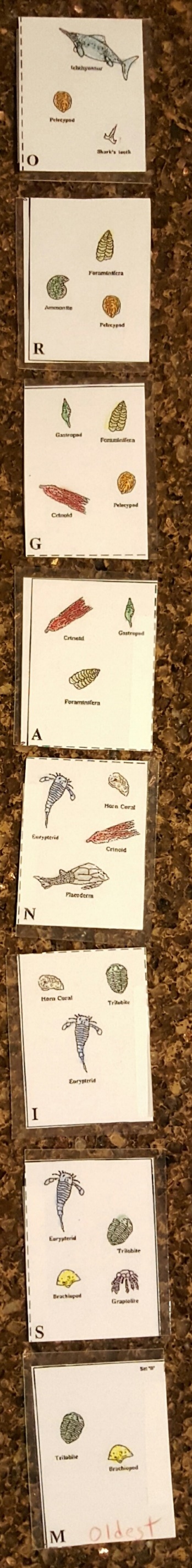 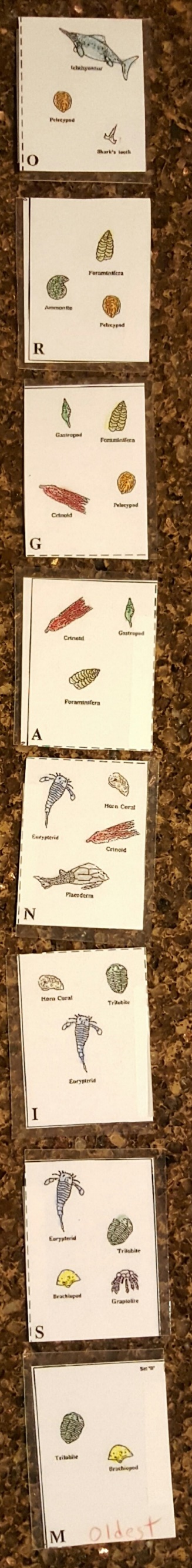 Geologic Time & Fossils
44
Half-Life Problem #1
45
We start with 40 grams of Ra-226 
Ra-226 has a half-life of 1620 years
How much is left after 8100 years?
Geologic Time & Fossils
10 grams
5 grams
2.5 grams
1.25 grams
Half-Life Problem #2:
46
A sample of Iodine-131 had an original mass of 16g. 
How much will remain in 24 days if the half life is 8 days?
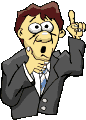 Geologic Time & Fossils
Grams: 			16g 	8	4	2g
Half lives	 		  0	1	2	3
Time elapsed (days)		   0	8	16	24
Percentages: Initial
Blue = C14. Red = N14.   C-14 half-life = 5,730 years
At the beginning, it is 100% parent element, 100% C-14.
How much is there after each half-life?  How many years have passed?
Geologic Time & Fossils
Percentages: 1 Half-Life
Blue = C14. Red = N14.   C-14 half-life = 5,730 years
Geologic Time & Fossils
Percentages: 2 Half-Lives
49
Blue = C14. Red = N14.   C-14 half-life = 5,730 years
Geologic Time & Fossils
Percentages: 3 Half-Lives
50
Blue = C14. Red = N14.   C-14 half-life = 5,730 years
Geologic Time & Fossils
Mini-Activity Relative Dating with Footprints
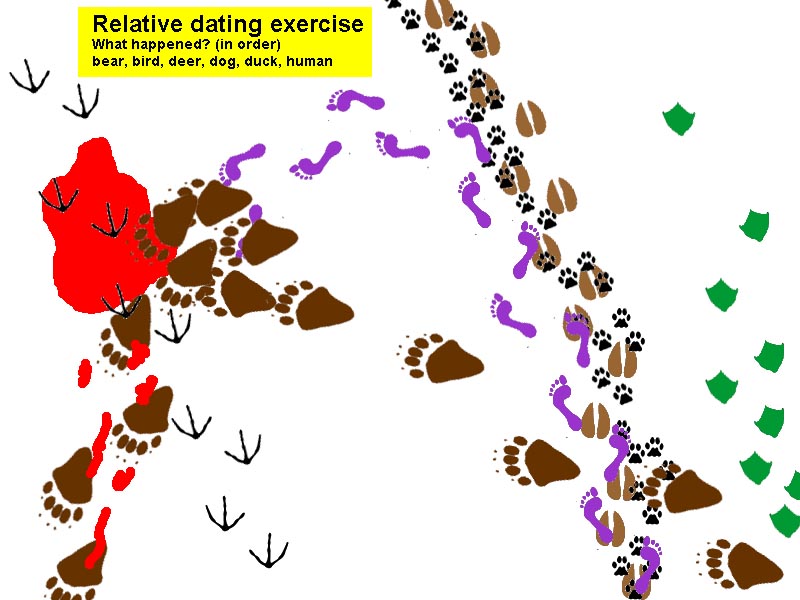 http://www.geologycafe.com/images/relative_dating.jpg
Geologic Time & Fossils
51
How is Time Divided?
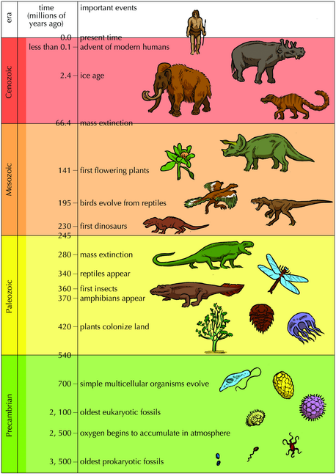 Major changes in Earth’s history mark the boundaries between the time divisions.
Most eras were divided because a major organism appeared or went extinct. Examples:
Boundary between Paleozoic & Mesozoic Eras: Many ocean animals become extinct & dinosaurs appear
Boundary between Mesozoic Eras & Cenozoic Eras: Dinosaurs become extinct & mammals become abundant
Geologic Time & Fossils
52